Assessment for Changing Times: Opportunities and Challenges
November  2021

Ben Redmond (Benjamin.redmond@pearson.com)
Jennie Golding (j.golding@ucl.ac.uk)
Grace Grima (grace.grima@pearson.com)
1
Content Slide Text and Large Photo
[Speaker Notes: Today I am going to talk about mathematics students in the context of the UK and the impact that cancellation of examinations has had on their learning. 

The study that this presentation draws on is a collaboration between Pearson and Jennie Golding at UCL.]
Contents
Policy Context
Methodology
Research Questions
Autumn 2020- Summer 2021: Key findings
Reflections
Comments and Questions
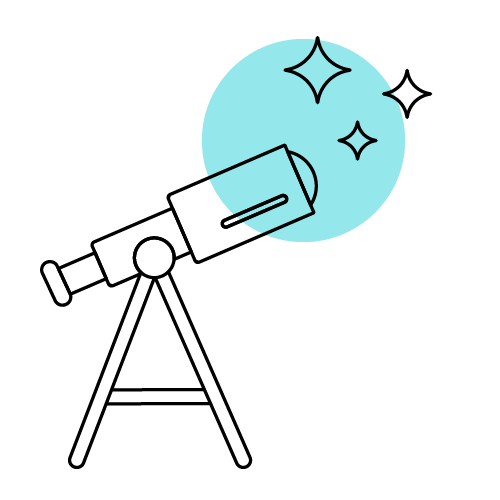 2
Policy Context
We focus on A level Mathematics students in England Studying A level Mathematics, a preuniversity qualification studied from 16 to 18.
In England, high-stakes GCSE (age 16) and A level (age 18) summer examinations in 2020 and 2021 were cancelled due to Coronavirus. 
Mathematics A levels, reformed in 2017, now feature enhanced content-related scope and increased focus on mathematical reasoning, problem solving and modelling. 
The change to a linear structure, terminally assessed after 2 years of study, and a more aspirational curriculum, meant the reforms put additional pressure on students and teachers.
We draw on a four-year study focused on reforms to A levels in mathematics and later adapted to understand the impacts of Covid disruption.
In this presentation we explore the reported impact of exam cancellation on student learning.
3
[Speaker Notes: A level Mathematics is a qualification studied in England, usually by 16 to 18 year olds, and tends to be seen as preparation for progression for university, although it does open up other educational pathways for students
In England, summer examinations, including A level mathematics, were cancelled in both 2020 and 2021, as a consequence of the Coronavirus pandemic.
The A level mathematics qualification had been relatively recently reformed prior to the pandemic, with our study charting the impacts of these reforms. The reforms included enhanced content-related scope and increased focus on mathematical reasoning, problem solving and modelling. 
This also included a  change to a linear structure, with the qualification terminally assessed after 2 years of study. Along with the more  aspirational curriculum this meant the reforms put additional pressure on students and teachers.
We draw on a four-year study focused on reforms to A levels in mathematics and later adapted to understand the impacts of Covid disruption.
In this presentation we explore the reported impact of exam cancellation on student learning.]
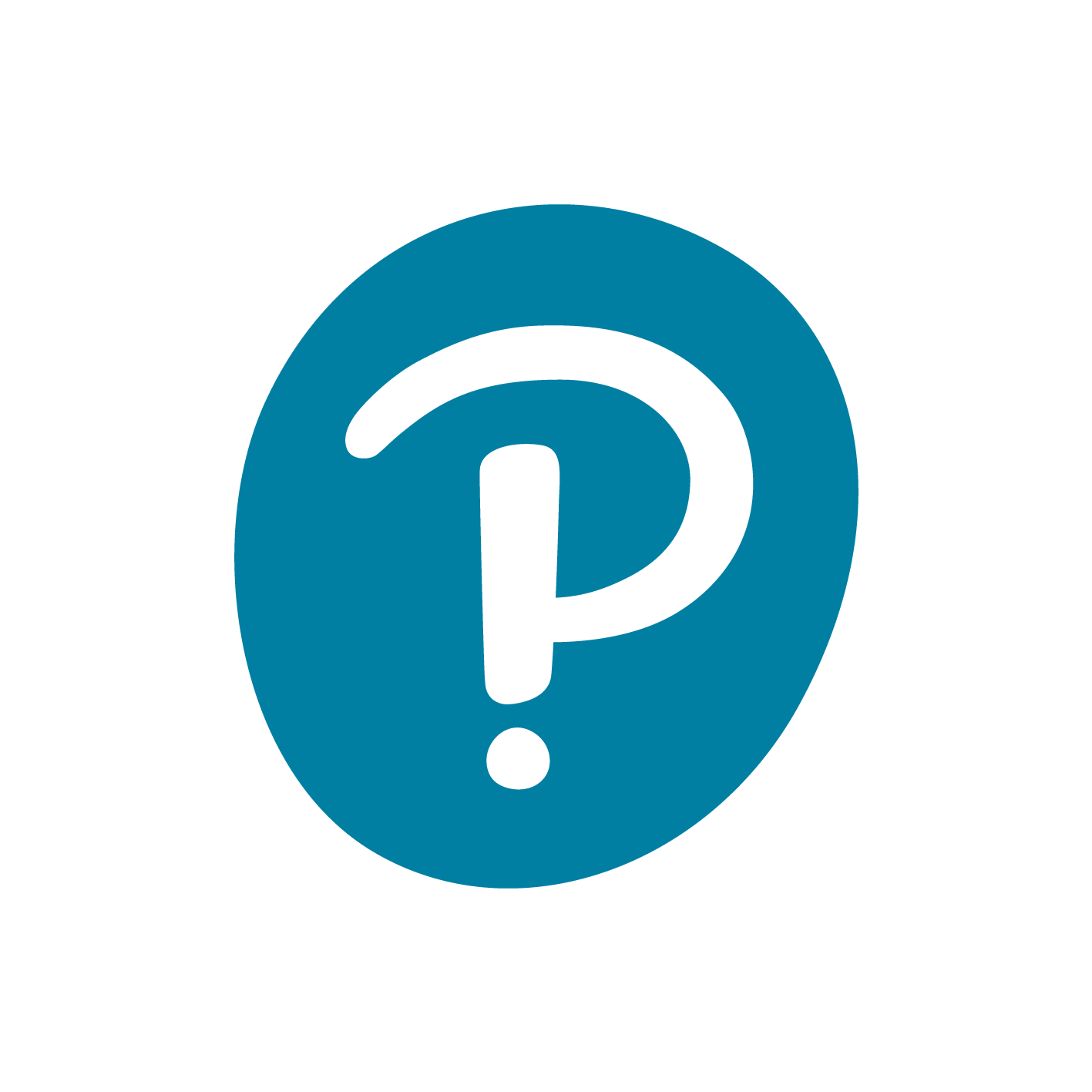 Methodology: 2020/21 research cycle
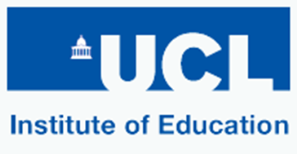 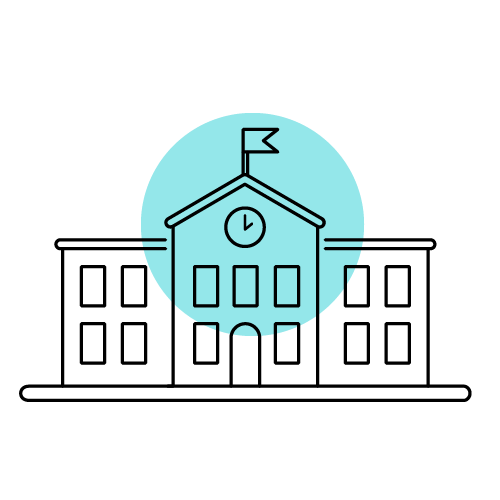 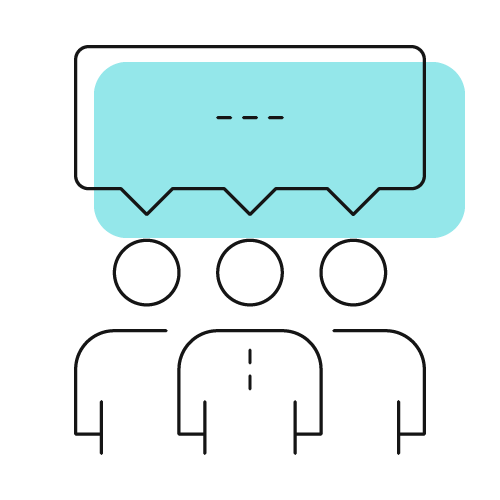 2017/18
2018/19
2019/20
2020/21
Spring 2021
107 Year 13 student survey responses
26 Teacher  survey responses
Summer (July) 2021
21 Teacher surveys
196 Year 12 student surveys
GCSE/A Level grades of all year 13 students.
Autumn 2020
198 Year 12 student survey responses
179 year 13 student survey responses
34 teacher survey responses
4
[Speaker Notes: This presentation presents a snapshot of this academic yearin a small sample of centres. These centres may not be fully representative of the national picture, although were chosen to have a variety of representative characteristics.
 Given the rapidly changing landscape these findings offer useful insights but not generalisable findings.
In this presentation I have focused on student voice, although will include observations from teachers where relevant.]
Research questions (based on Learner Outcomes)
Enactment of new specification: how are intentions of the specification being reflected in the classroom (problem solving, reasoning, modelling, large data set)?
Teacher preparedness: Do teachers have access to suitable (Pearson or other) preparation/CPD, and do they subsequently bring effective subject knowledge/subject pedagogical knowledge for the new A Levels?
Impact on student learning: Do all learners have opportunity to develop and demonstrate their mathematical skills and knowledge in ways which are consistent with the specification?
Summative assessment: Does the Edexcel Pearson free surround support teacher and student preparations for final assessment effectively? Does the emerging A Level summative assessment measure student progression in ways which are perceived to be valid and reliable? 
These research questions were expanded to gather data relating to the emerging impacts               of the Covid19 pandemic on teaching, learning and assessment for A levels in mathematics.
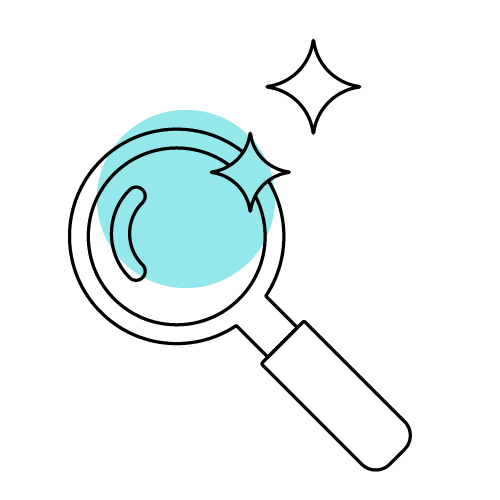 5
[Speaker Notes: Research questions adapted to gather data on the emerging impacts of the Covid19 pandemic on teaching learning and assessment.]
Key Findings Overview
We show that preparation for examinations is reported to support students to develop, consolidate and synthesise learning. 
We also evidence missed, and lamented, opportunities for students to gain experience of revision techniques and exam practices. 
We discuss the role of examinations as an important ritual, allowing students to feel their learning has been formally and objectively validated. 
We saw some students’ confidence reduced and an increase in students experiencing ‘imposter syndrome’. 
Findings have implications for students’ progression - from GCSE to A level and from A level to university - but also for the future of assessment.
6
[Speaker Notes: In our findings we saw students reporting that the process of preparing for exams helps to support the consolidation and synthesis of learning.
Students also expressed concern at the lack of opportunities to gain experience of revision techniques and exam practice. For many students this was a source of considerable anxiety.
We also saw exams functioning as an important ritual, which allowed students to feel their learning had been formally and objectively validated.
Cancellation of exams also had a negative impact on many students confidence, both generally and in terms of their mathematical learning. Associated with this we saw an increased in students experiencing imposter syndrome.
These findings have consequences for students’ progression - from GCSE to A level and from A level to university - but also for the future of assessment.]
Consolidation and synthesis of learning: GCSE
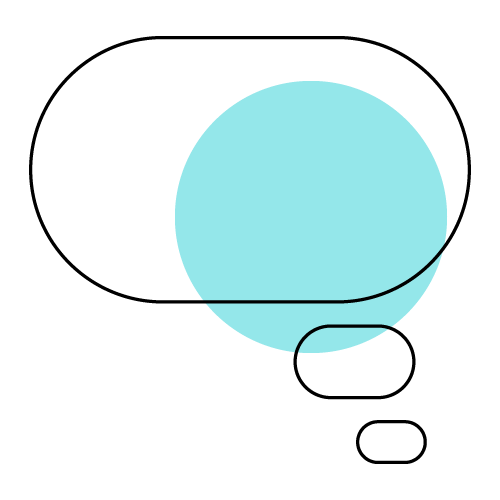 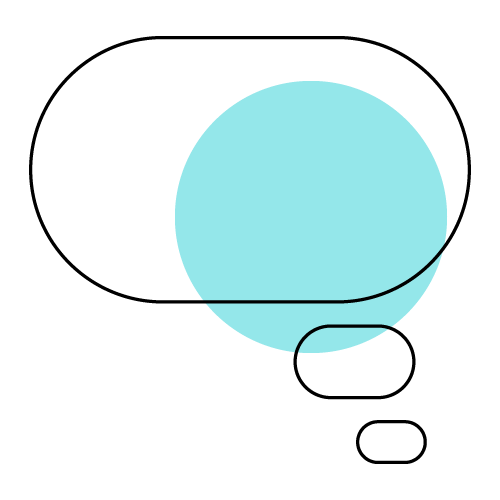 ‘We set a normal amount of 
work per week, remotely, which was set and monitored by a member of staff. The students did remote tests and assessments and submitted their scores’
‘To continue with the syllabus in the form of lesson videos created by teachers and homework questions on Google Classroom and Google Drive’
No, though there were a few things such as trigonometry or some algebra which I forgot, but if it wasn't for COVID I probably would've remembered due to revision
Yes – (there was a gap) in most areas where we learned the content in year 11 as we were not required to revise
Student 11, Year 12, Autumn 2020
Student 72, Year 12, Autumn 2020
7
Content Slide Text Only with Color Accents
[Speaker Notes: We saw clear evidence in students’ comments that the cancellation of exams had impacted their consolidation and synthesis of mathematical learning. These comments from year 12 students reflect on how their GCSE learning had been impacted.]
Consolidation and synthesis of learning: A level
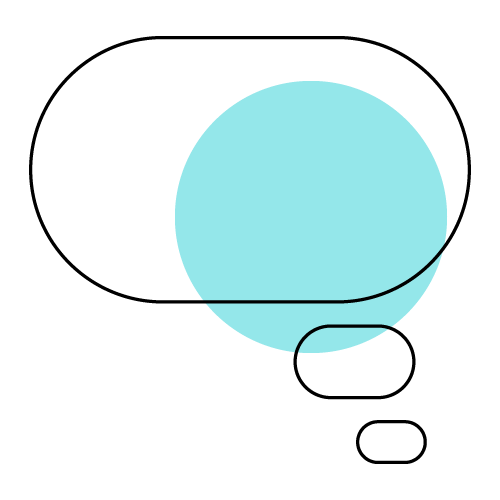 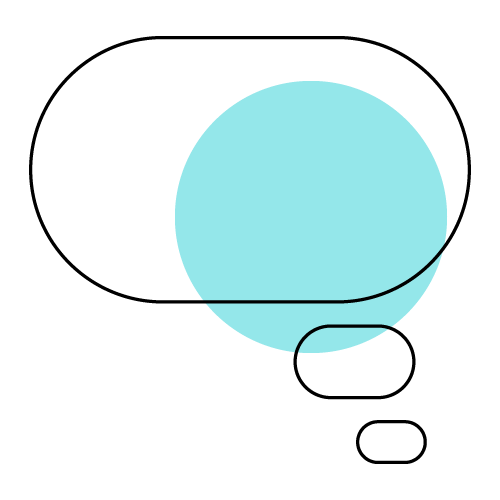 ‘We set a normal amount of 
work per week, remotely, which was set and monitored by a member of staff. The students did remote tests and assessments and submitted their scores’
‘To continue with the syllabus in the form of lesson videos created by teachers and homework questions on Google Classroom and Google Drive’
No end of year examinations in Year 12 meant that students failed to consolidate their knowledge and are now struggling with advanced concepts due to gaps in knowledge
Possible gaps in my knowledge and poor problem solving skills due to the lack of opportunities to experience mocks and test conditions
Student 34, Year 13, Autumn 2020
Student 212, Year 13, Autumn 2020)
8
Content Slide Text Only with Color Accents
[Speaker Notes: The cancellation of exams also impacted the depth of learning achieved at A level- both in moving from the first to the second year of A level where some students had been planning on taking AS exams, and in terms of progression to university.
Important to note that prior to Covid, we saw evidence that students were struggling with the increased depth of engagement associated with the reforms to the qualification.]
Opportunities for exam practice
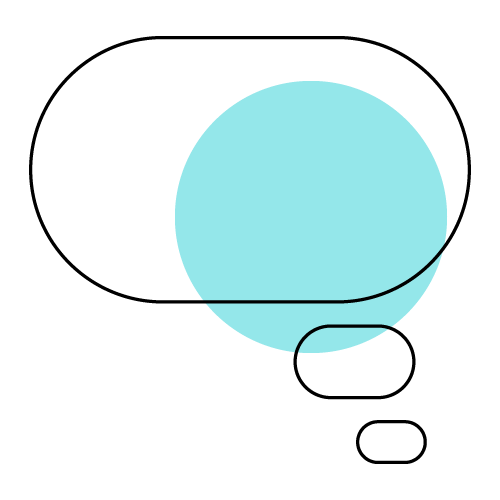 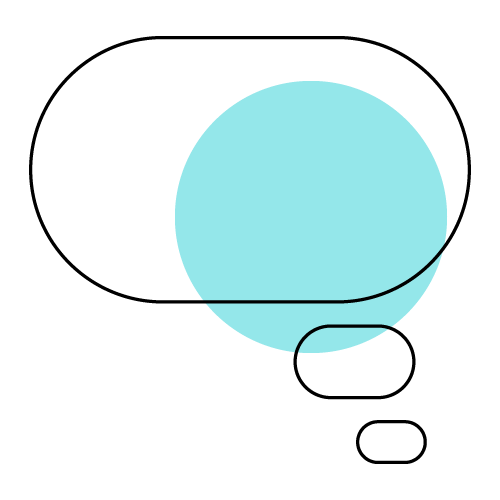 ‘We set a normal amount of 
work per week, remotely, which was set and monitored by a member of staff. The students did remote tests and assessments and submitted their scores’
‘To continue with the syllabus in the form of lesson videos created by teachers and homework questions on Google Classroom and Google Drive’
I don’t have much exam practise and I don’t know how to revise by doing lots of exam past papers with reflection. I don’t know how to solve the question when I am stuck in exam conditions
Will be hard to adjust to the level of a-level exams as the last major exam I did were my SATs in primary school
Student 193, Year 12, Summer 2021
Student 40, Year 12, Summer 2021)
9
Content Slide Text Only with Color Accents
[Speaker Notes: We also saw students reflecting on the lack of exam practice, and the impacts that this will have on their future studies. This, for some students, was a source of significant anxiety.

SATs taken in year 6, when students are 11.

The fact that a formal, external, all-stakes test situation has yet to be experienced is a rather formidable point of anxiety (S52);]
Validation of learning
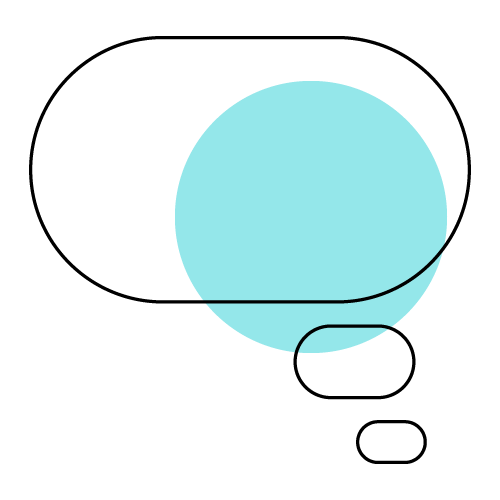 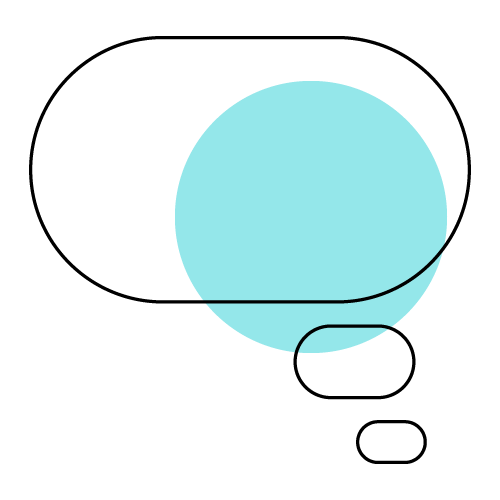 I know a lot of students are worried that these grades won't have the same credibility for universities and employers because they weren't awarded via an exam
Grades have to be earned not given
Student 43, Year 12, Summer 2021
Student 112, Year 13, Autumn 2020
10
Content Slide Text Only with Color Accents
[Speaker Notes: Some students were also concerned that in the absence of formal examinations, their learning would not be formally and objectively validated. This had implications for students own appraisal of and confidence in their mathematical learning.
Perhaps as a consequence of this we saw students falling back on internally sat exams, teacher feedback and their own success in solving mathematical problems as indicators of their progress.
It also created concerns about the wider value of the qualification, particularly with reference to progression.]
Student confidence
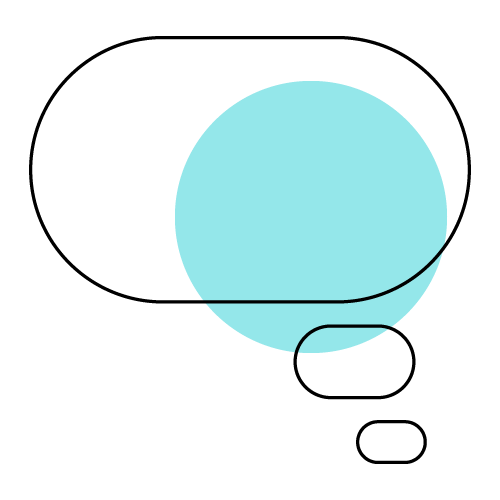 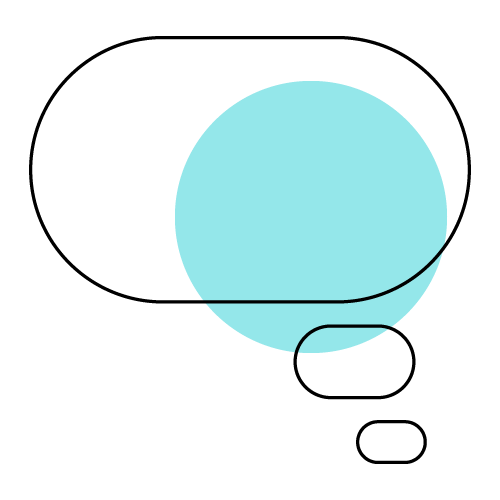 I really do not know, I think my abilities are either stagnant or decreasing. The fact that the summer mocks aren't in any shape or form, an accurate representation of mine nor my peer's abilities do not help either.
During the year I was not confident in maths mainly because we were not examined due to the lockdown. I was worried that I wasn't progressing
Student 33, Year 12, Summer 2021
Student 141, Year 12, Summer 2021
11
Content Slide Text Only with Color Accents
[Speaker Notes: Students’ comments were mixed when discussing their mathematical confidence. Some suggested there had been little impact on their confidence, both generally, due the impacts of Covid, and more specifically due to exam cancellation, a minority of well motivated and able students felt that their confidence had improved. However, a significant number of students confidence had been negatively impacted. This drop in confidence was associated with the complex ways in which Covid had impacted students’ education and their wider lives, but we also saw evidence that this was, at least to some extent to do with exam cancellations and the consequences of this- both in terms of lost learning, missed exam practice and the validation of that learning.]
Implications for progression
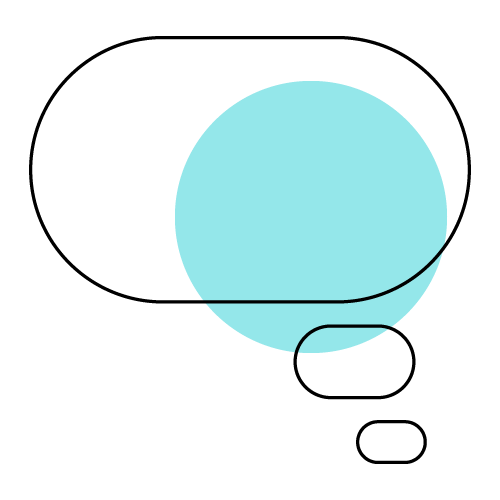 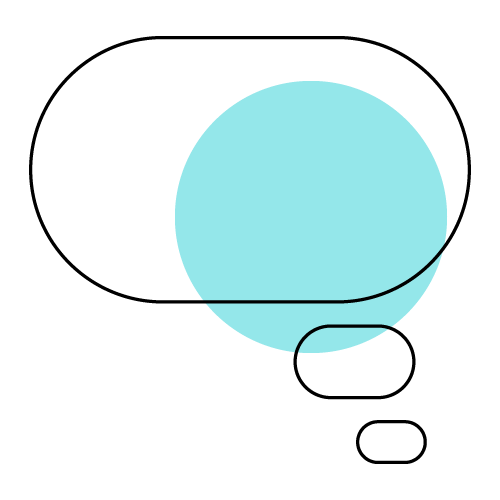 ‘We set a normal amount of 
work per week, remotely, which was set and monitored by a member of staff. The students did remote tests and assessments and submitted their scores’
‘To continue with the syllabus in the form of lesson videos created by teachers and homework questions on Google Classroom and Google Drive’
There may still be gaps in knowledge therefore I do have concerns whether the grades achieved will be reliable to represent our full potential regardless of the pandemic
No end of year examinations in Year 12 meant that students failed to consolidate their knowledge and are now struggling with advanced concepts due to gaps in knowledge
Student 121, Year 13, Autumn 2020
Student 34, Year 13, Autumn 2020
12
Content Slide Text Only with Color Accents
[Speaker Notes: Lost learning opportunities due to the cancellation of exams, and due to the wider impacts of Covid, are likely to impact progression, both from GCSE to A level and from A level to university. We saw these concerns represented in comments from A level teachers, and in a parallel research project where we spoke to academics from universities. In particular comments from teachers and academics suggested a decrease in students’ depth of learning and mathematical confidence and an increase in students experiencing imposter syndrome. Transition support will need to be sensitive to issues.]
Implications for assessment
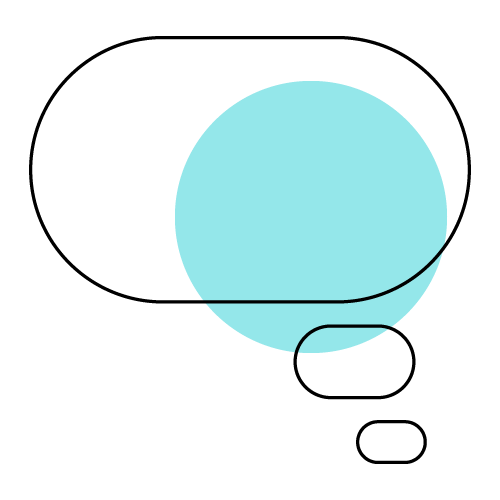 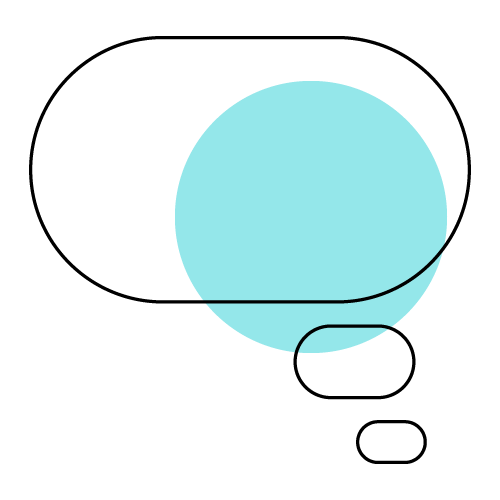 ‘We set a normal amount of 
work per week, remotely, which was set and monitored by a member of staff. The students did remote tests and assessments and submitted their scores’
External exams as they are the fairest method. The preparation before these exams is much greater than topic tests as they are more serious…The exam is also the same for every student regardless of their school so it's a fair way to create grades that universities and employers will use
‘To continue with the syllabus in the form of lesson videos created by teachers and homework questions on Google Classroom and Google Drive’
Probably exams, provided it is safe to do, as it would be standardised across the country and give me experience of real exams before university and other exams in life (even though it is slightly more stressful).
Student 43, Year 12, Summer 2021
Student 44, Year 12, Summer 2021
13
Content Slide Text Only with Color Accents
[Speaker Notes: Commenting on how they would like to see assessments take shape in the future, students gave a mix of responses. The largest number said that a mix of classroom assessment and traditional exams would be the preferred approach. Others said that they would feel most confident taking traditional exams. A smaller number said that they were most comfortable with a continuation of TAGs. This suggests that although there is a sense that students are open to new forms of assessment, they recognise the value of examinations as tools which both support greater depth of learning and offer a relatively objective validation of that learning.]
Reflections
Although general disruption, including school closures and the challenges of remote learning impacted students, cancellation of examinations itself disrupted has learning, often in subject specific ways. 
Missed opportunity for consolidation and synthesis of learning has impacted the depth of students mathematical understanding. Given the demanding nature of the reformed qualifications and the cumulative nature of mathematical learning this is likely to have disproportionately impacted mathematics students.
Transition support will need to target learning gaps and provide support with exam techniques, but will also need to be sensitive to students’ confidence, especially their mathematical self-efficacy.
It is important that students are supported to identify and address learning insecurities that might threaten successful progression, and to develop examination-specific skills. 
Future changes in assessment should also consider the identified benefits of preparing for and participating in examinations.
14
[Speaker Notes: There have been a wide range of general impacts due to the Coronavirus pandemic which have had a variety of significant consequences for education. The cancellation of examinations however, has also disrupted learning, and this is something that is less often discussed in detail. Its important to note that the impacts of these cancellations are often subject specific, with the challenging and cumulative nature of mathematics learning meaning that mathematics A level students are likely to be particularly affected.
This was supported by our findings, which saw missed opportunity for consolidation and synthesis of learning reported, with consequences for depth of students mathematical understanding. 
Transition support will need to target learning gaps and provide support with exam techniques, but will also need to be sensitive to students’ confidence, especially their mathematical self-efficacy.
It is important that students are supported to identify and address learning insecurities that might threaten successful progression, and to develop examination-specific skills. 
Future changes in assessment should also consider the identified benefits of preparing for and participating in examinations.]
Next steps
Pearson has been learning from the findings of this study, as well as disseminating them more widely. We have also been releasing new resources which aim to support students with some of the challenges identified in this presentation
Pearson has released new free videos to support transition from GCSE to A level. 
Pearson also produces baseline tests to help assess students' preparedness for A level Mathematics
Pearson have published A level Maths Practice Books in order to help students prepare for assessments. 
We have also produced an Efficacy Report to share our findings relating to the journey of the qualification so far and will disseminating presenting our findings in conferences and publications.
15
[Speaker Notes: We have aimed to do two things with the findings from this study. Firstly, we are feeding the results back to those developing the qualification and surrounding resources, to help inform this ongoing process and ensure that they are as tailored as possible to the needs of students and teachers. For example: 
Pearson has released new free videos to support transition from GCSE to A level. 
Pearson also produces baseline tests to help assess students' preparedness for A level Mathematics
Pearson have published A level Maths Practice Books in order to help students prepare for assessments. 
We also aim to disseminate our findings more broadly. With this in mind we have produced an Efficacy Report to share our findings relating to the journey of the qualification so far and will continue sharing our findings in both conferences and in publications.]
Questions or comments?
For any further questions or comments, please contact:


Ben Redmond:		Benjamin.redmond@pearson.com

cc. Jennie Golding:       	j.golding@ucl.ac.uk 
and Grace Grima:	grace.grima@pearson.com
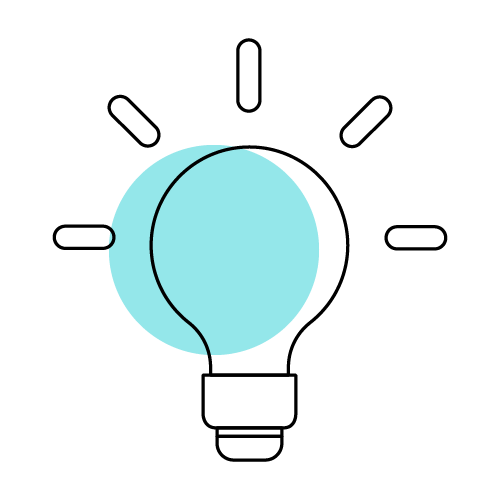 16
17
Closing Slide